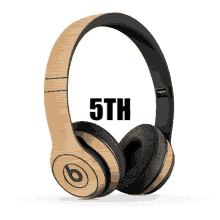 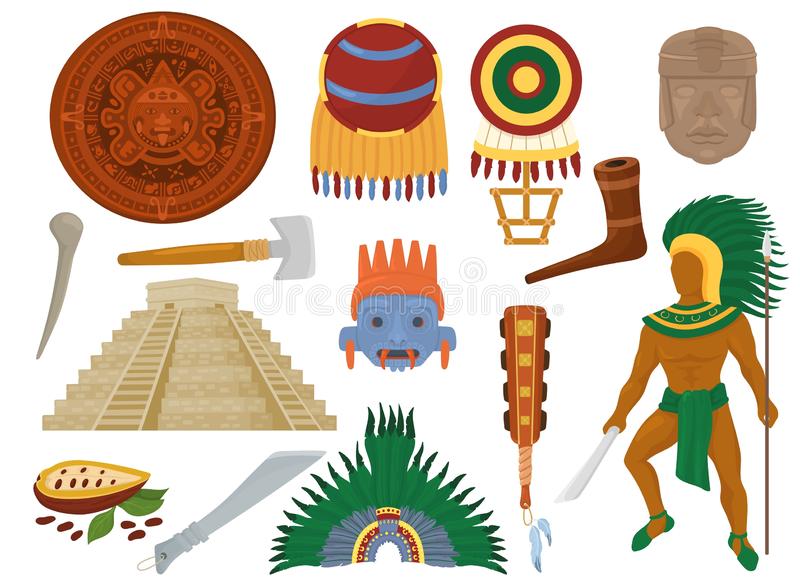 UNIT 1
The ancient Mayans
LESSON 2
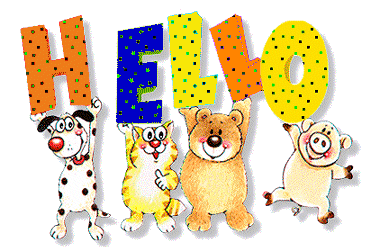 Read and circle.
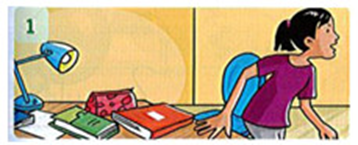 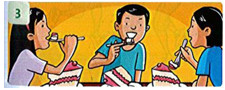 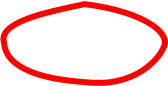 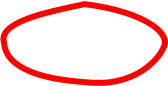 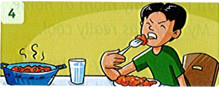 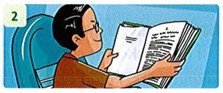 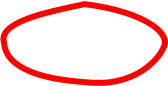 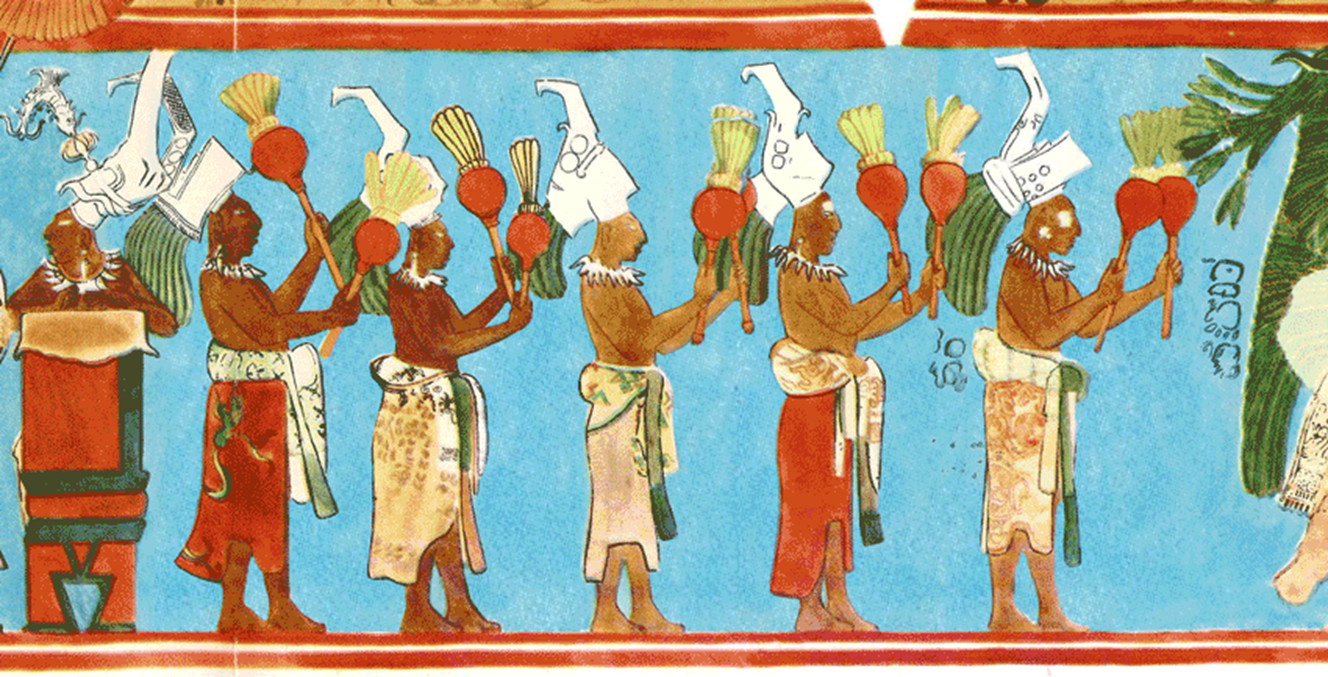 GAMETIME
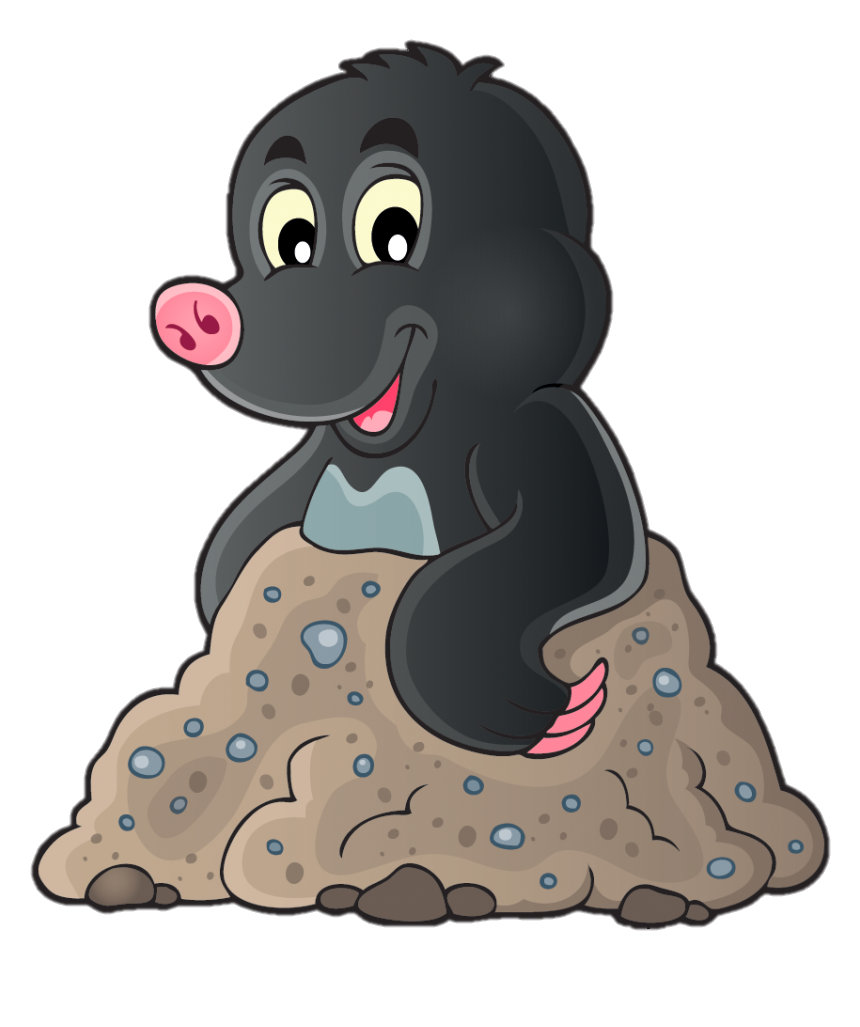 MOLE HUNT
START
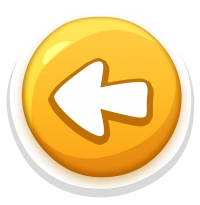 Did the Mayans ______ in a house?
live
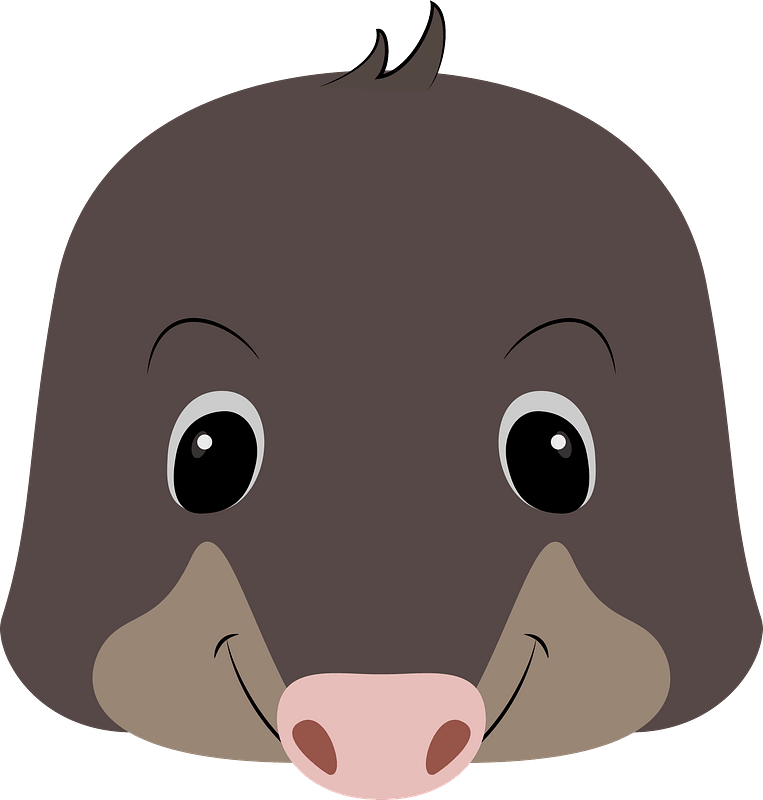 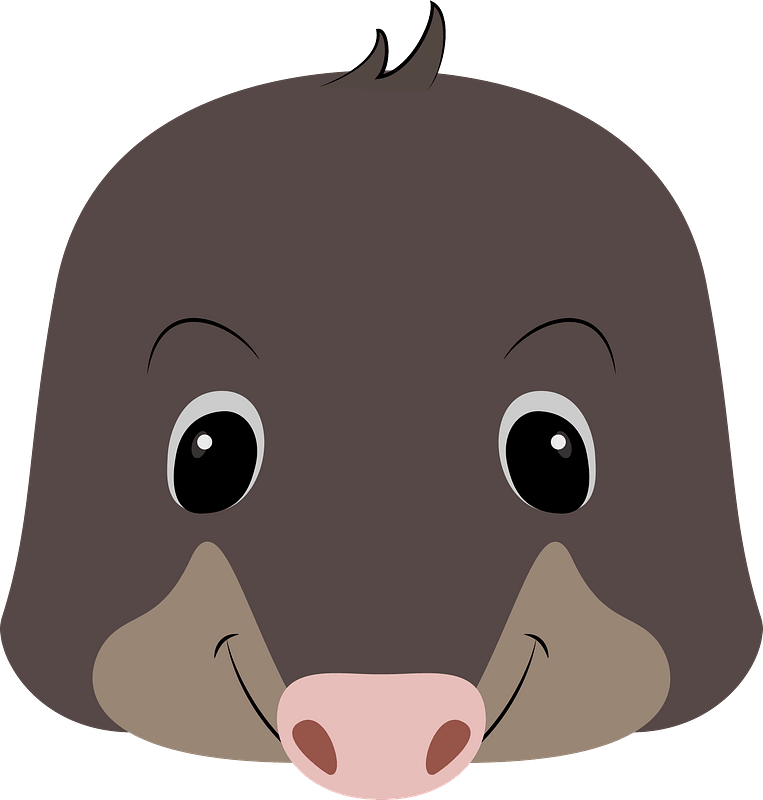 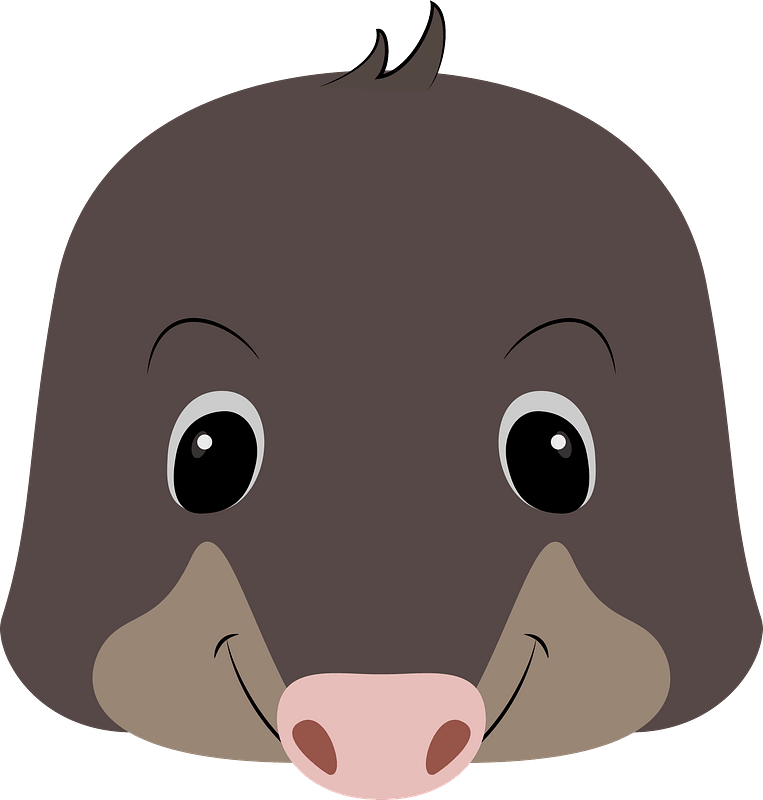 lived
live
life
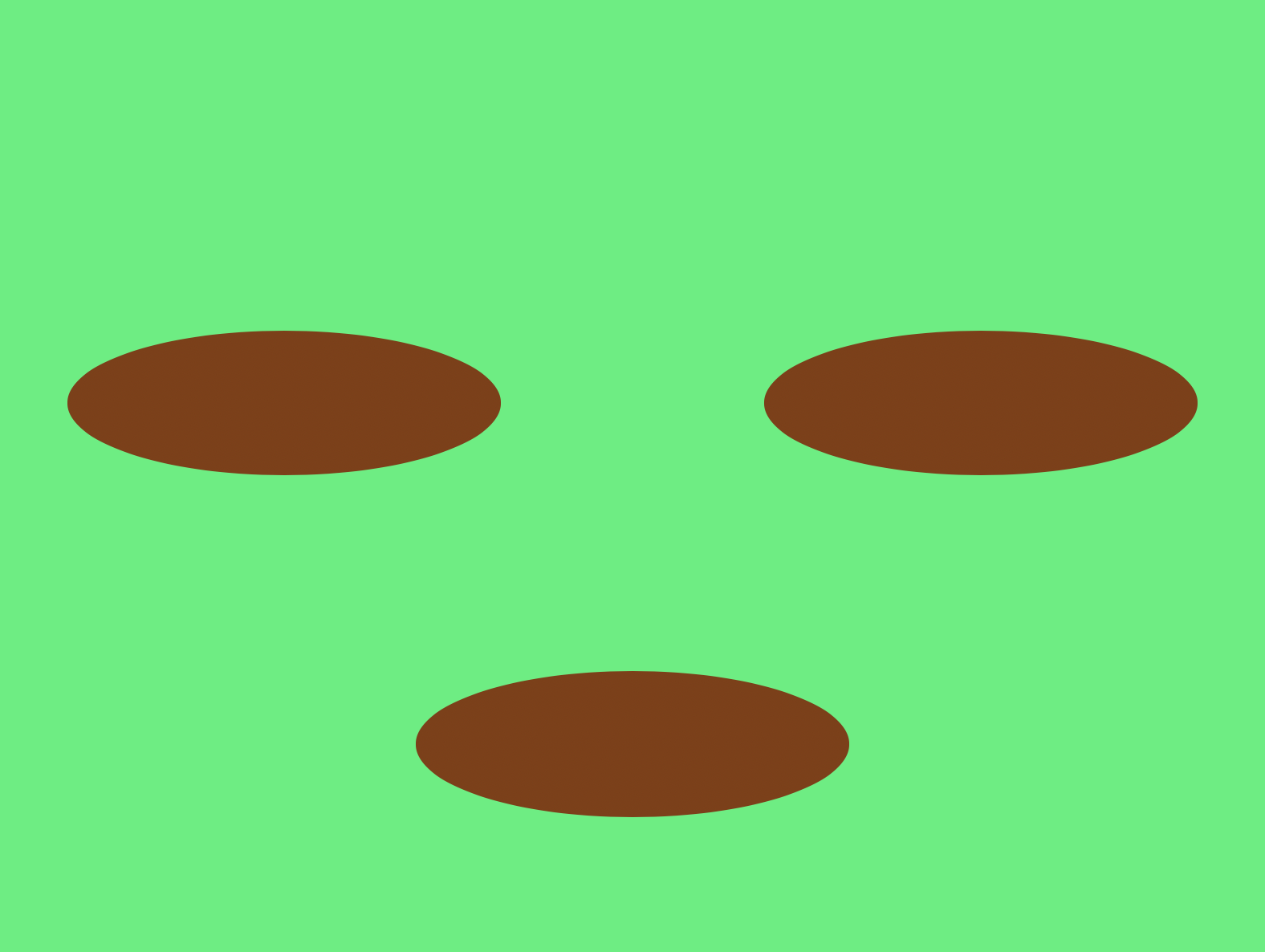 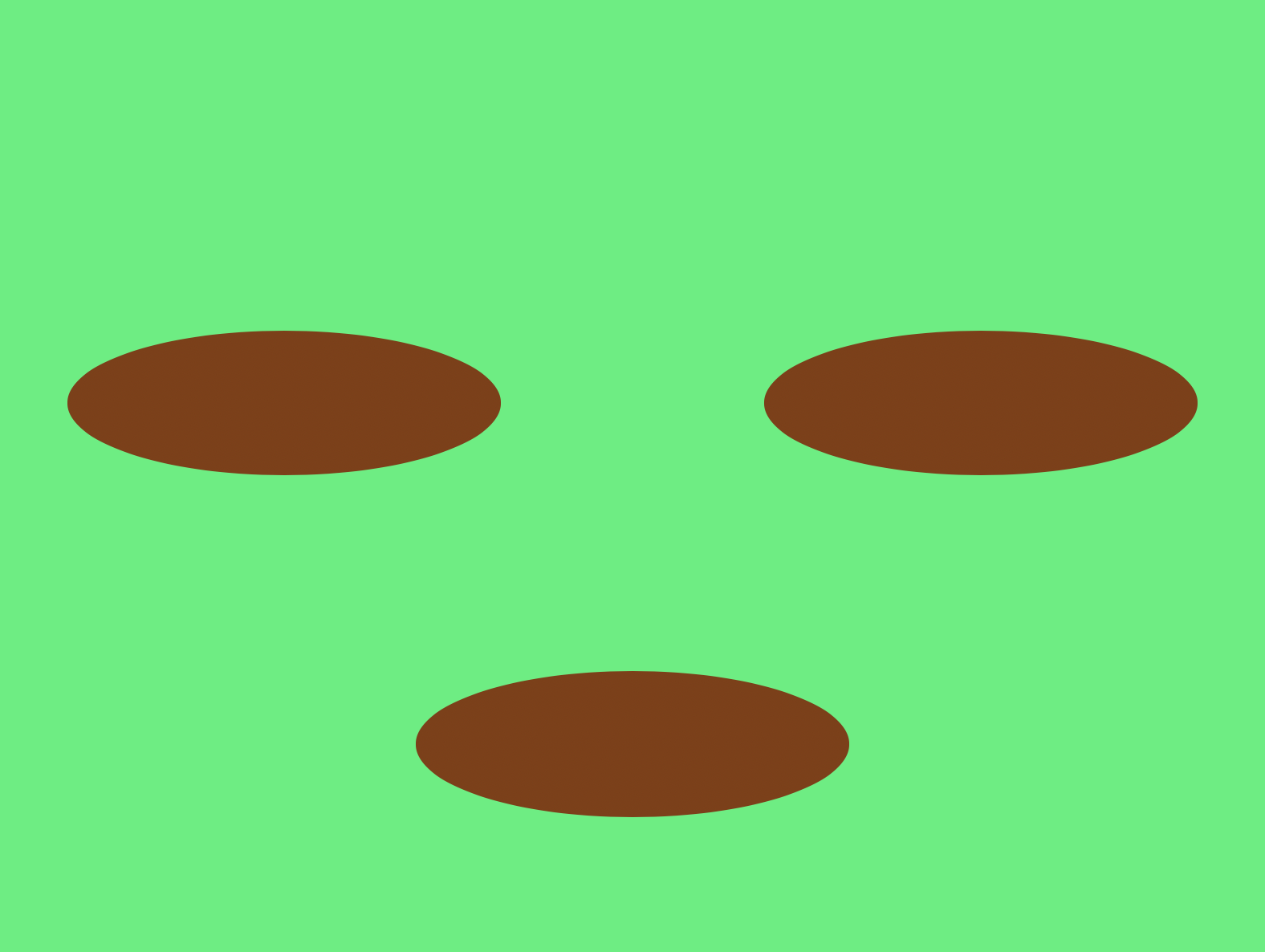 didn’t cook
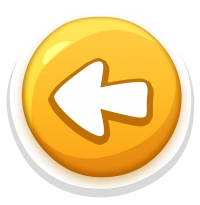 The Mayan women ____________ in the kitchen.
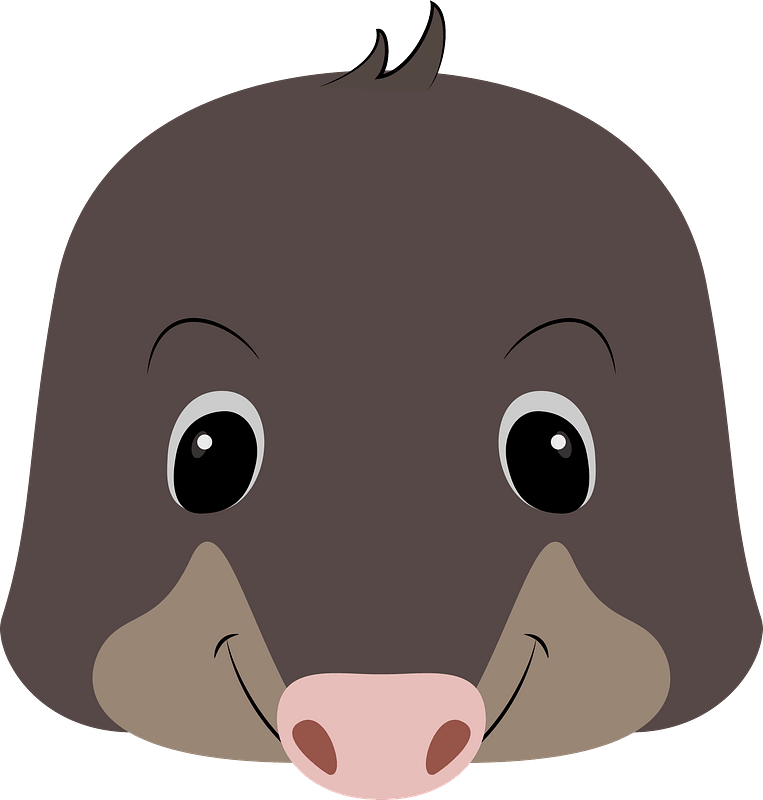 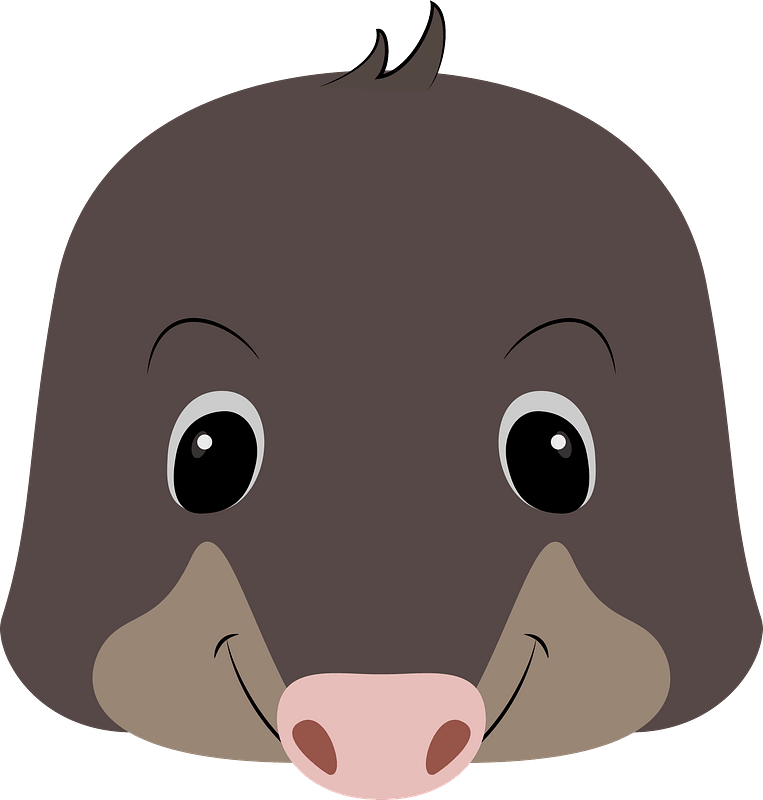 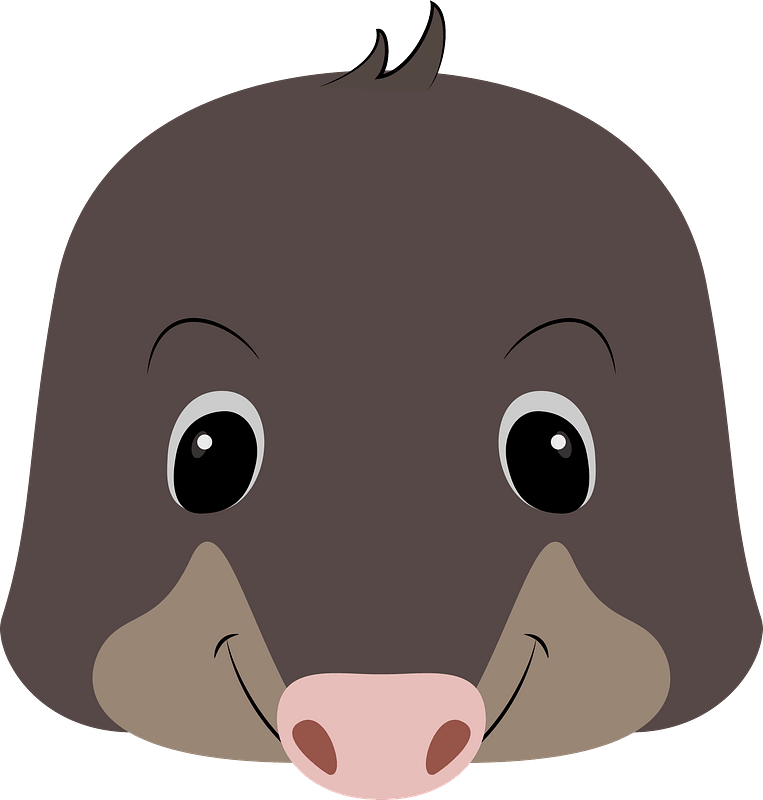 didn’t cook
cook
cooked
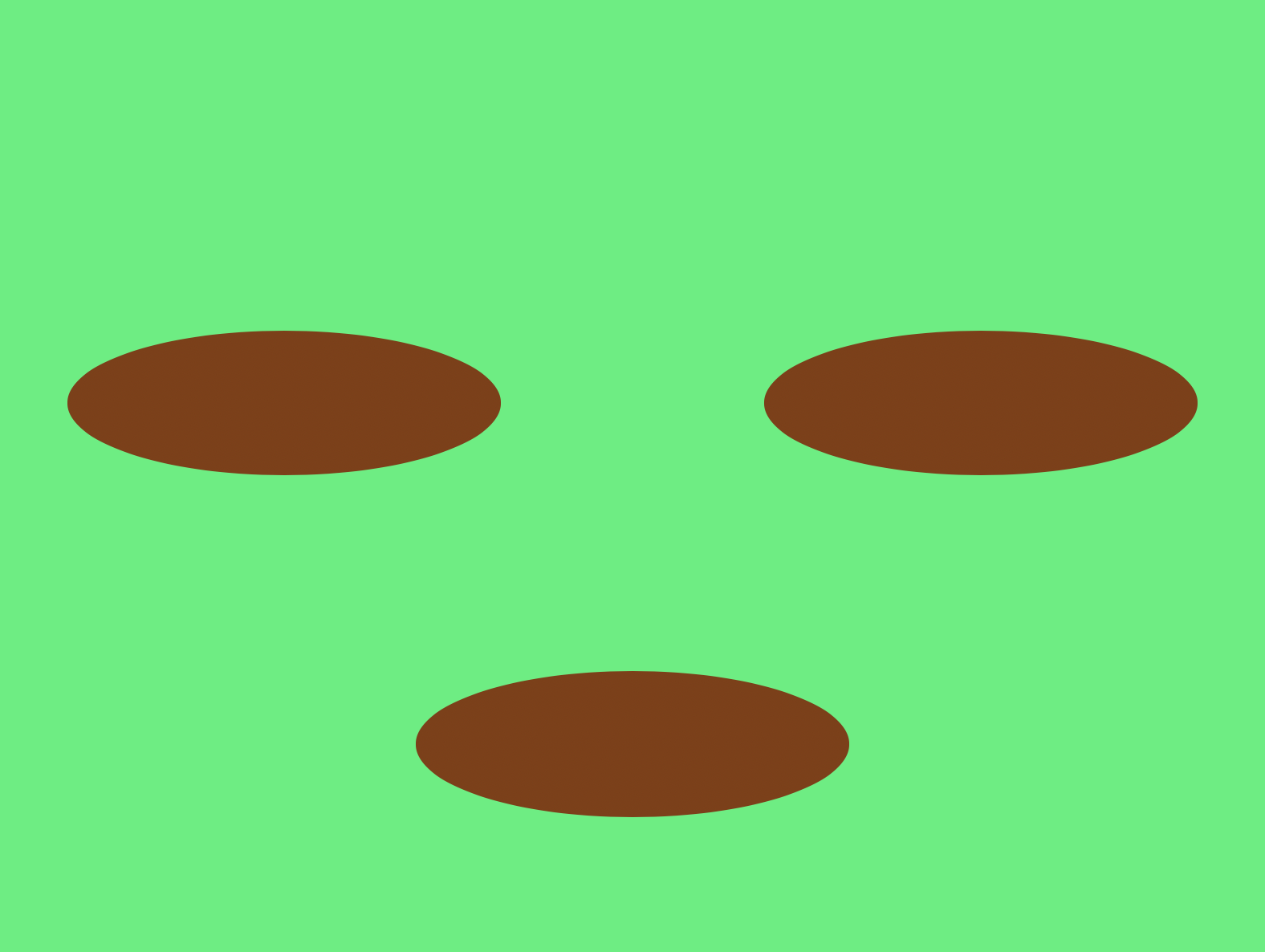 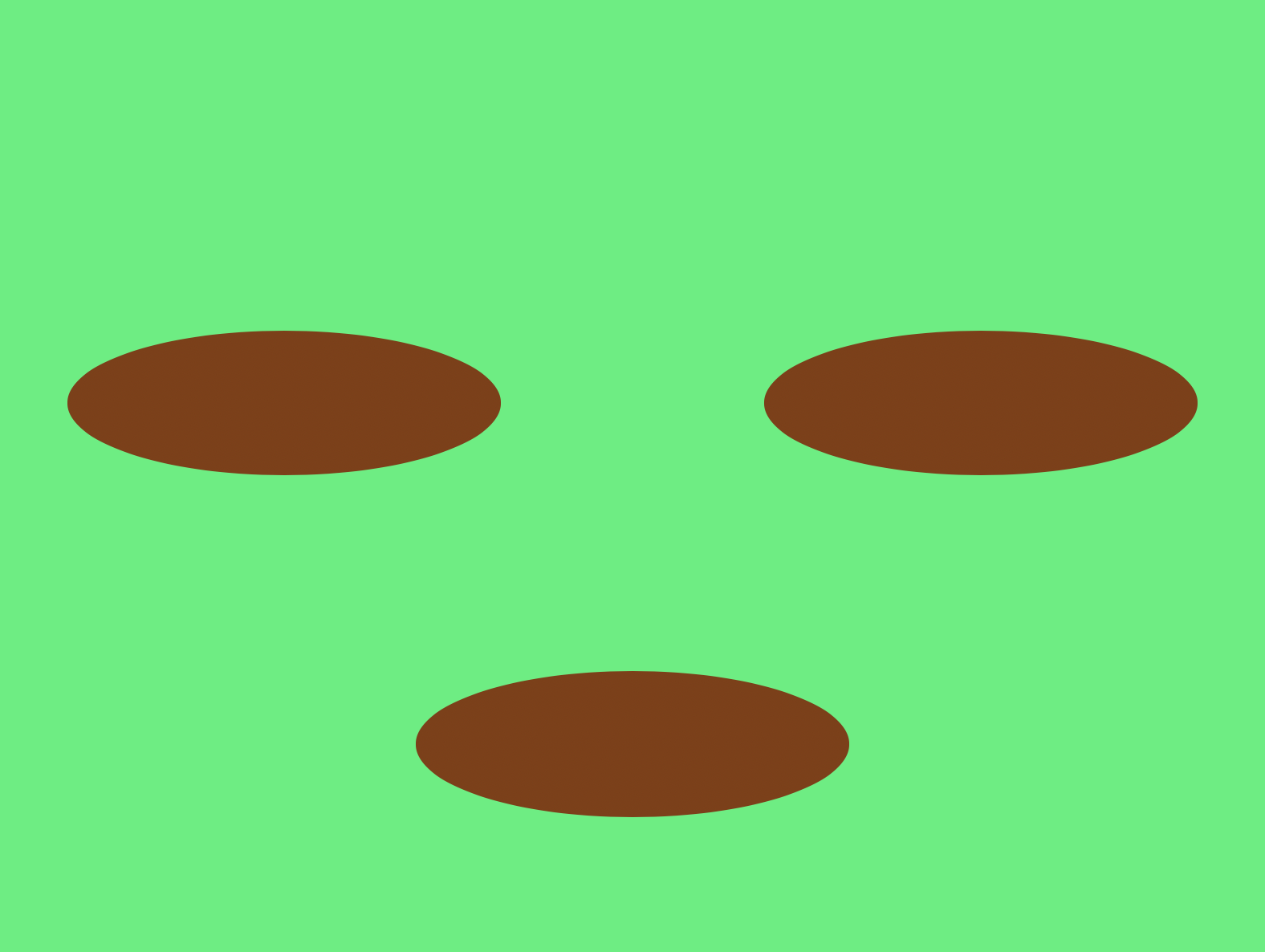 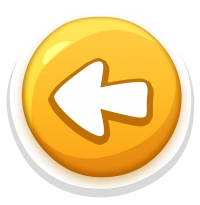 The children ________ reading yesterday.
started
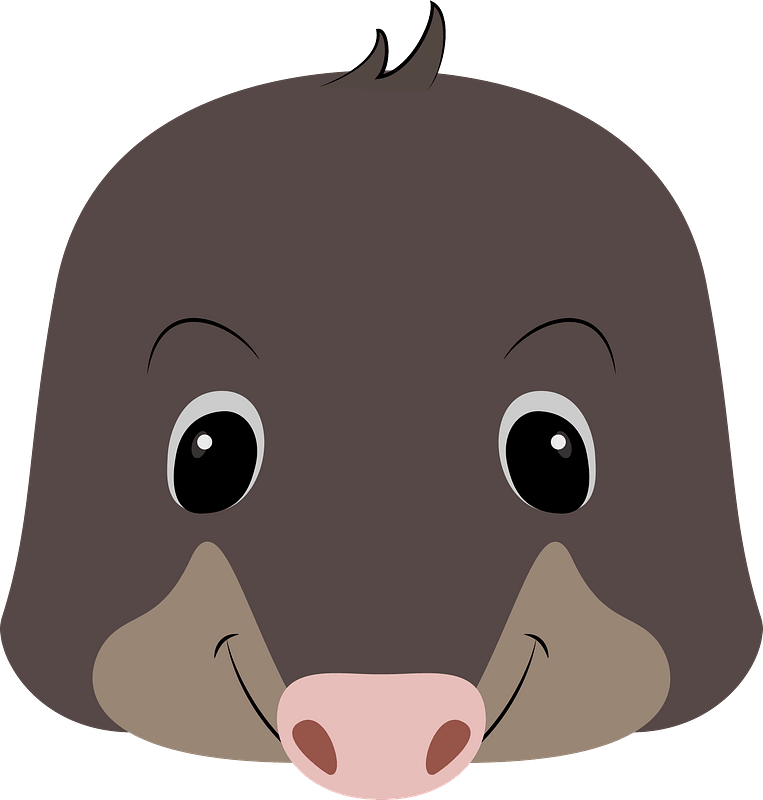 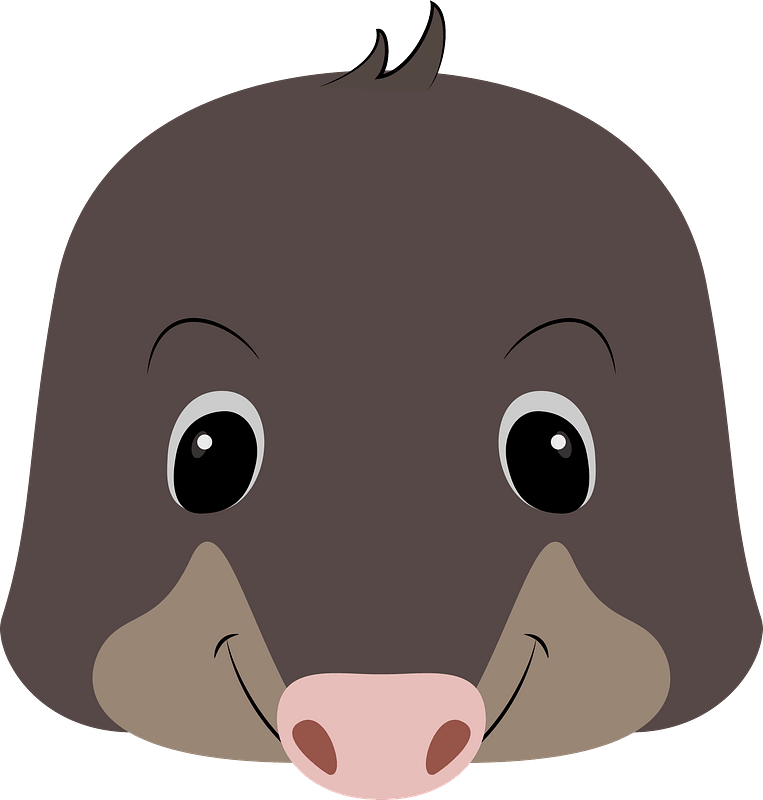 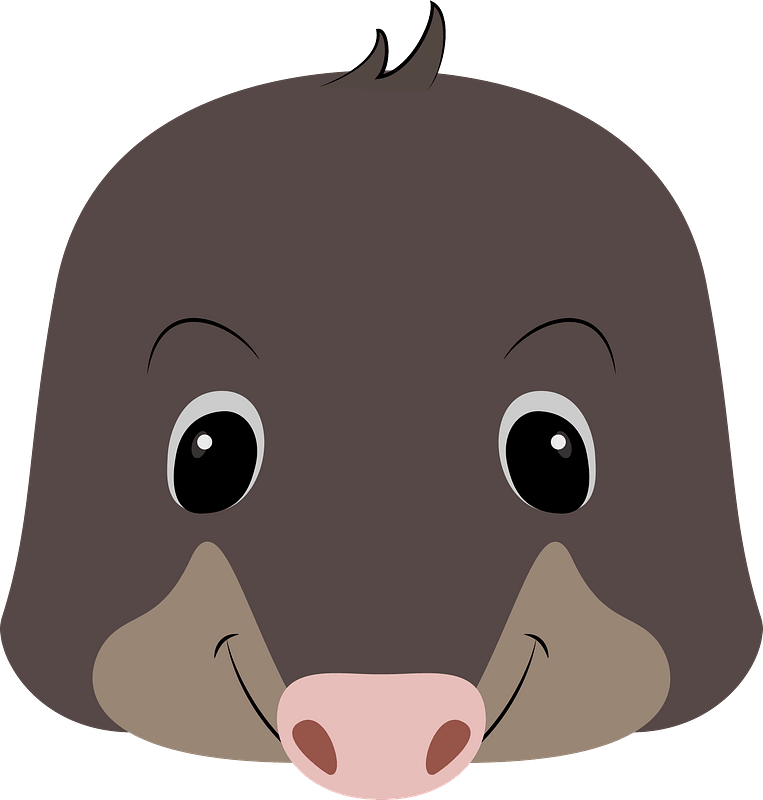 start
started
didn’t started
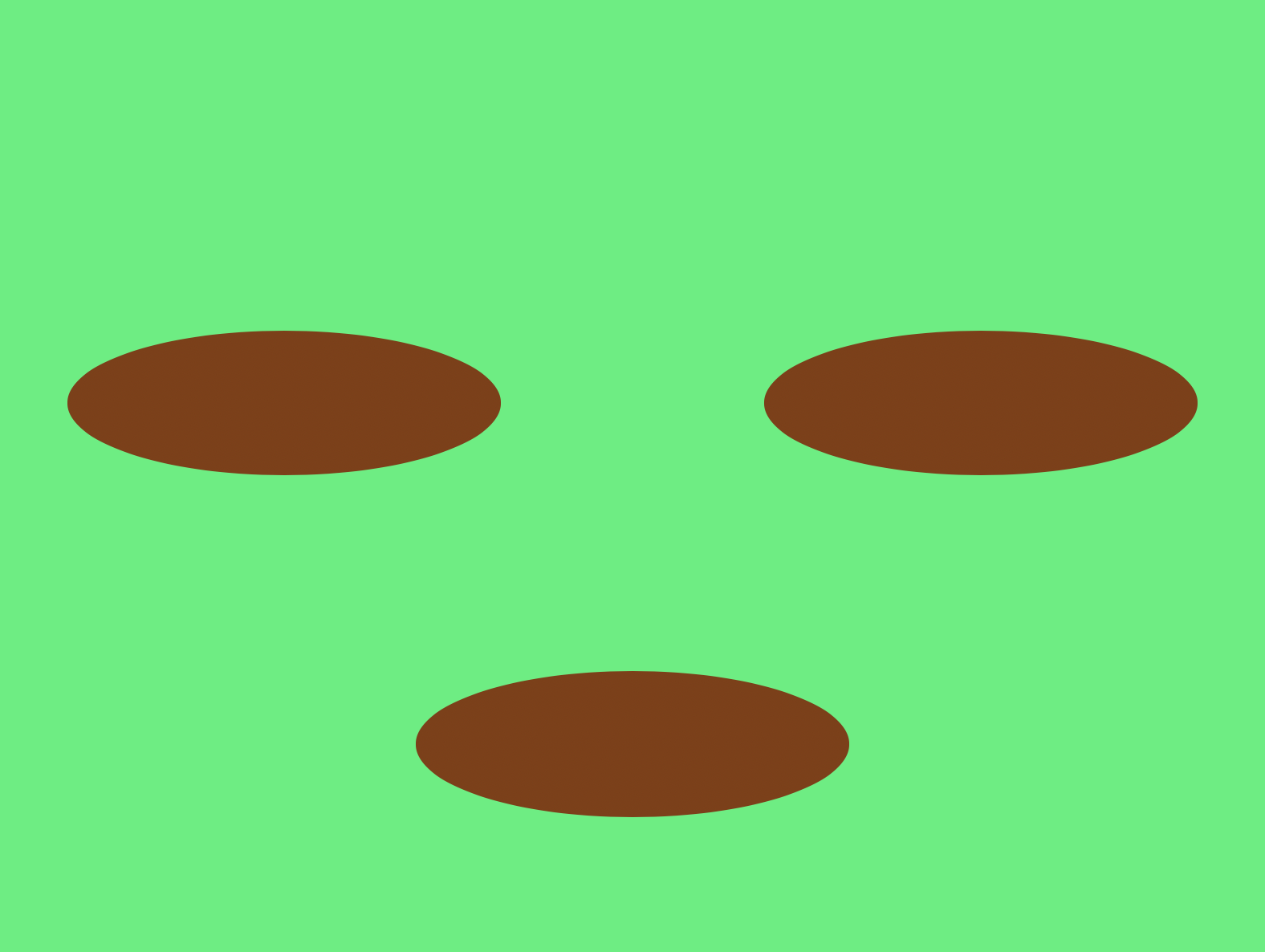 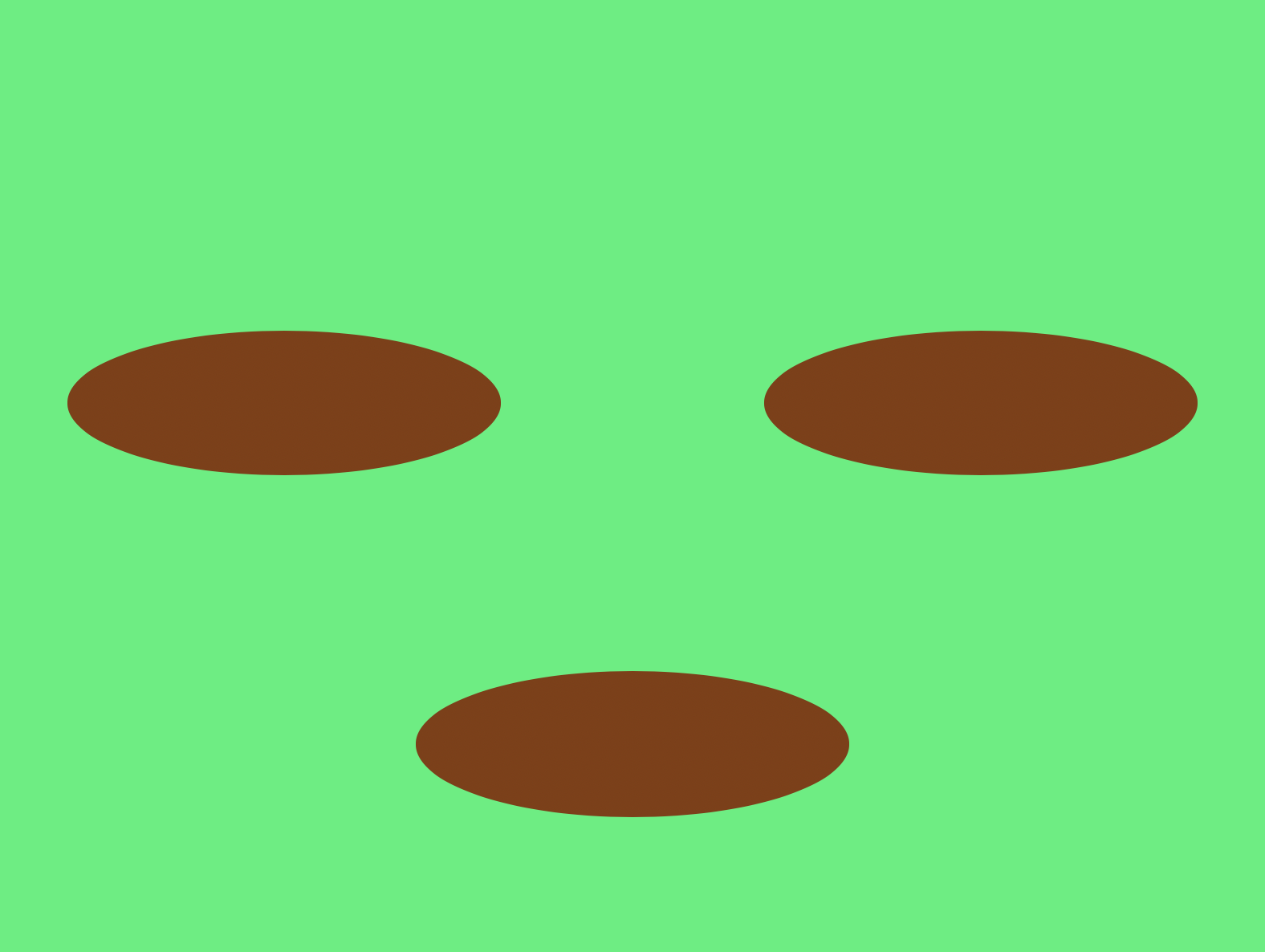 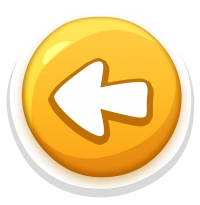 The Mayans _____________ 2,000 years ago.
lived
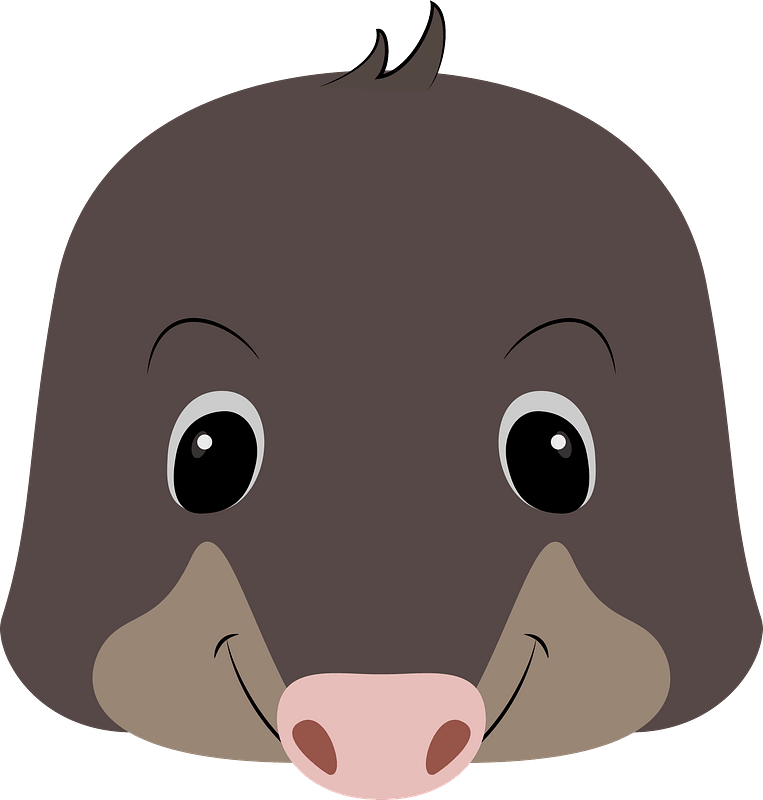 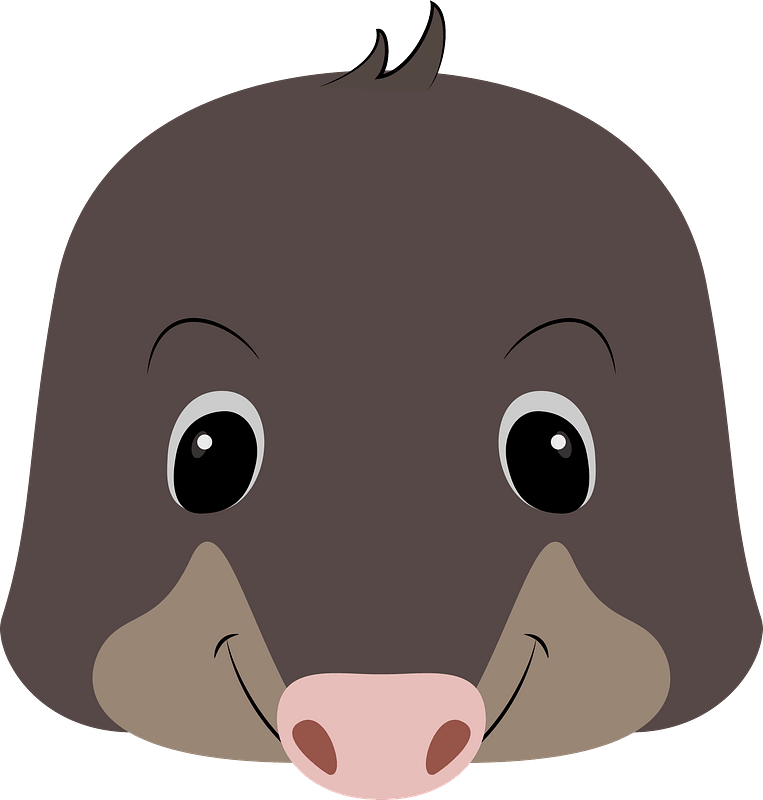 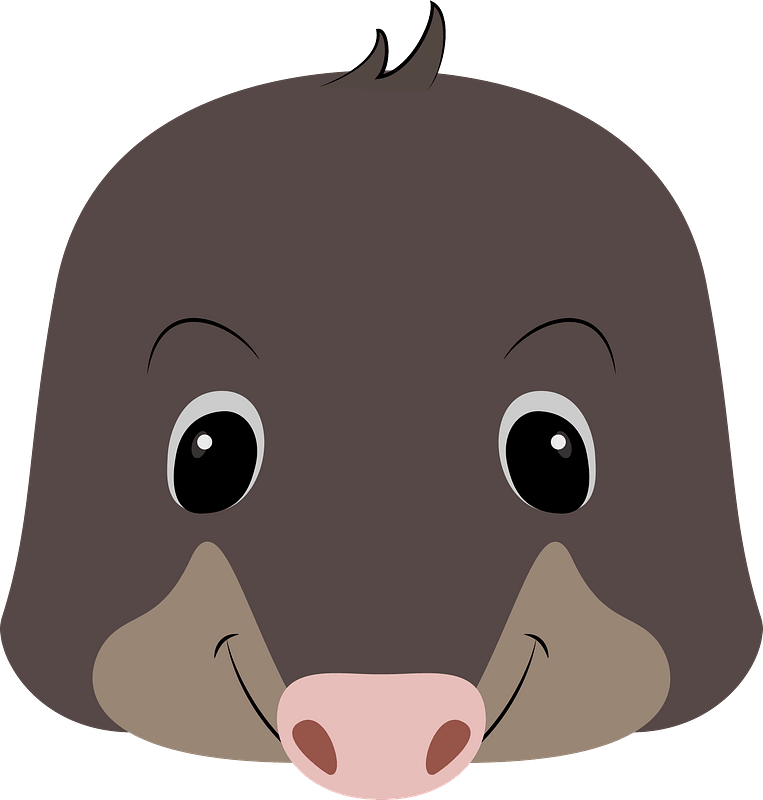 lived
live
didn’t live
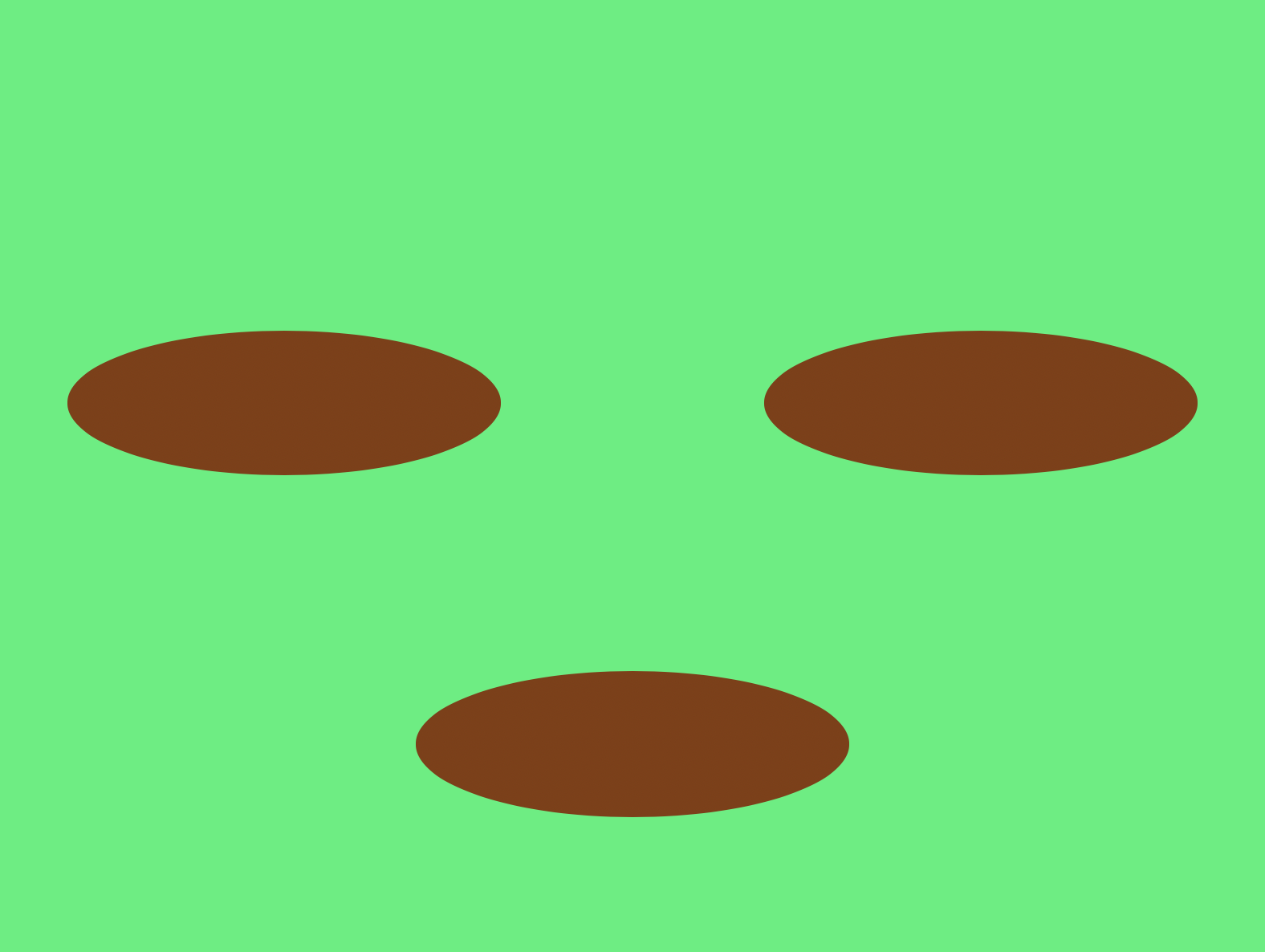 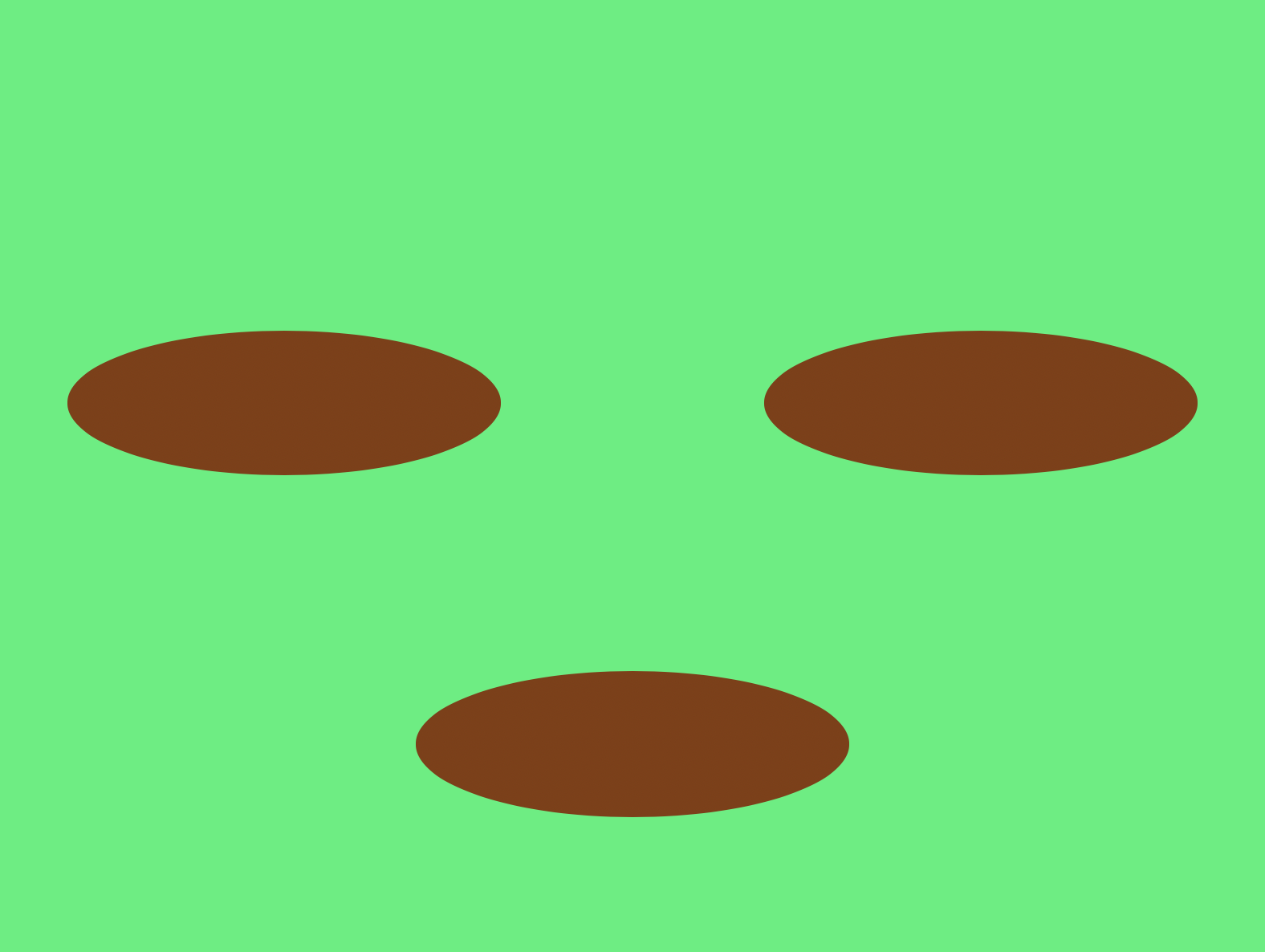 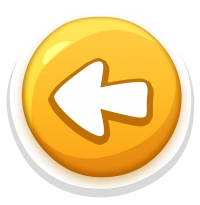 The Mayans ___________ pictures.
used
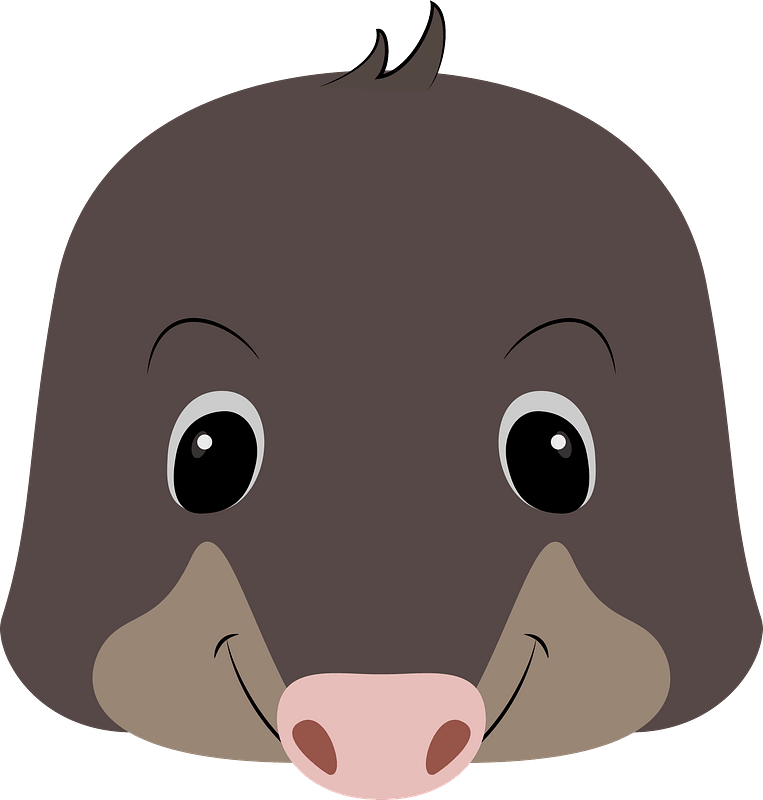 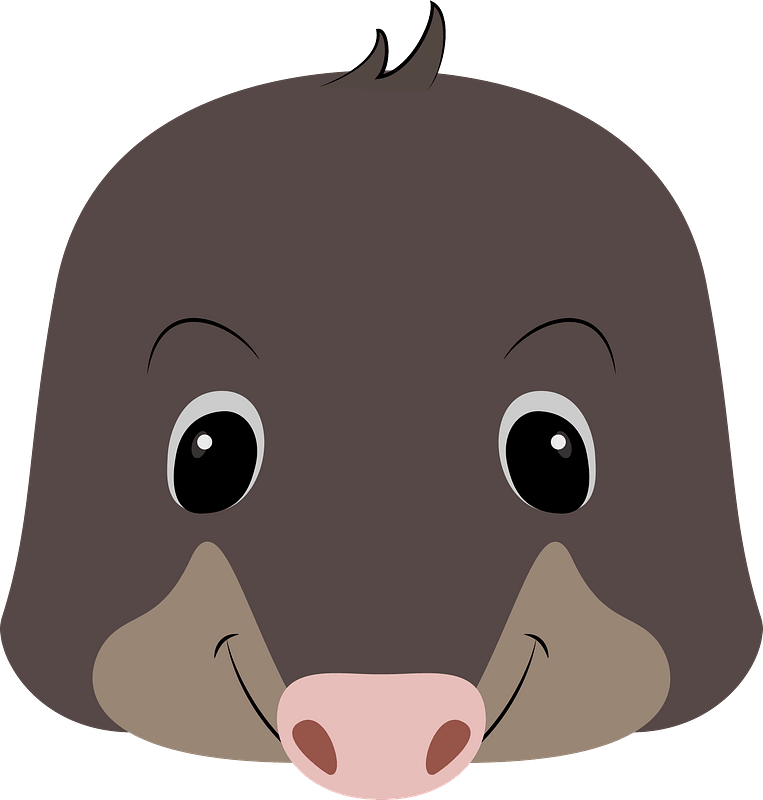 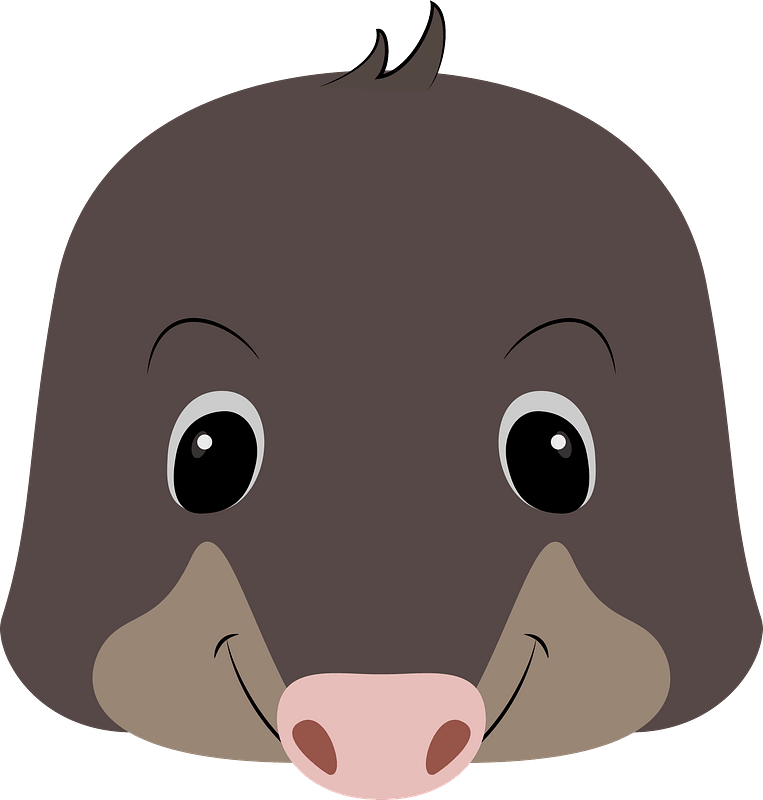 didn’t use
use
used
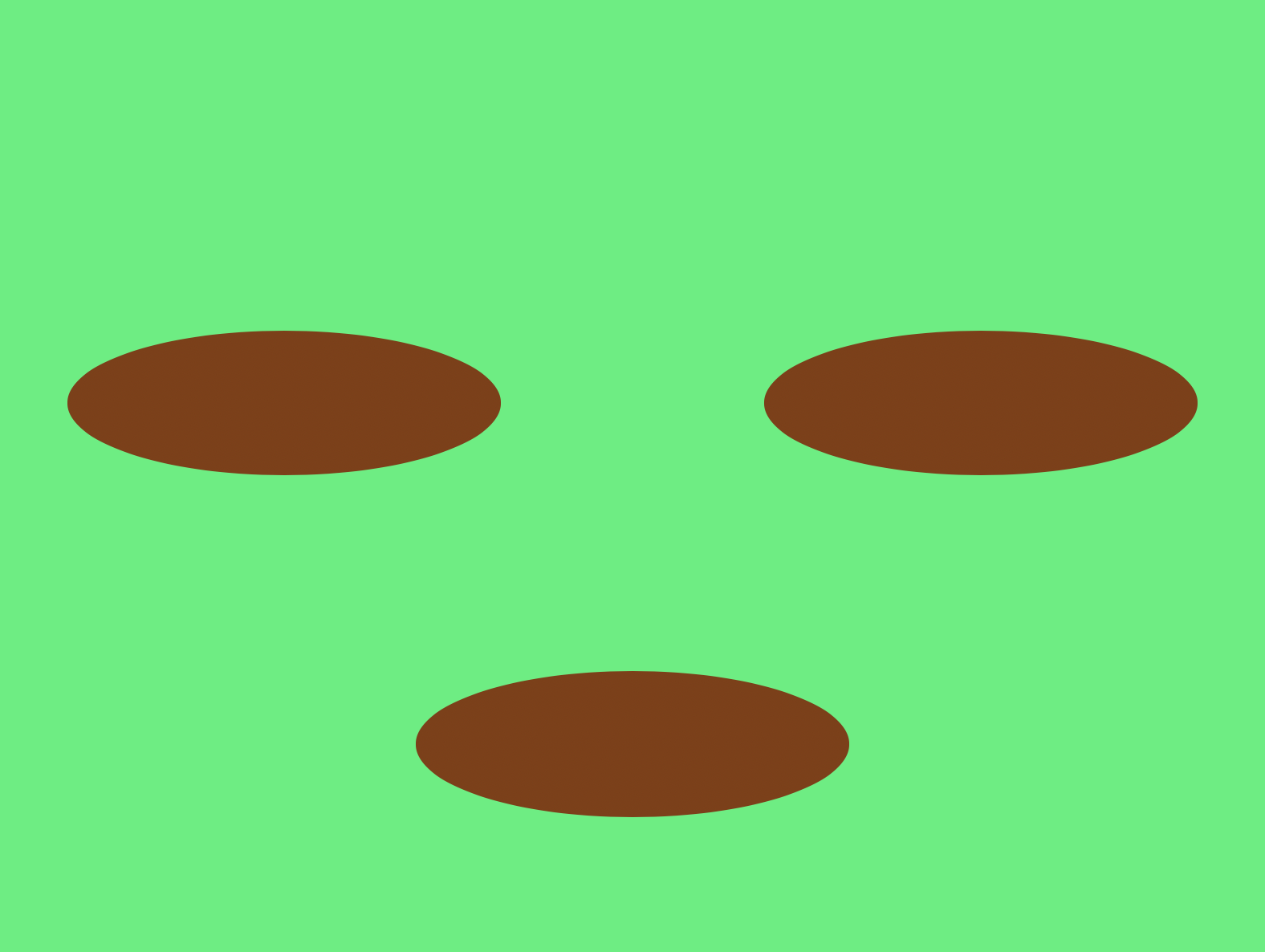 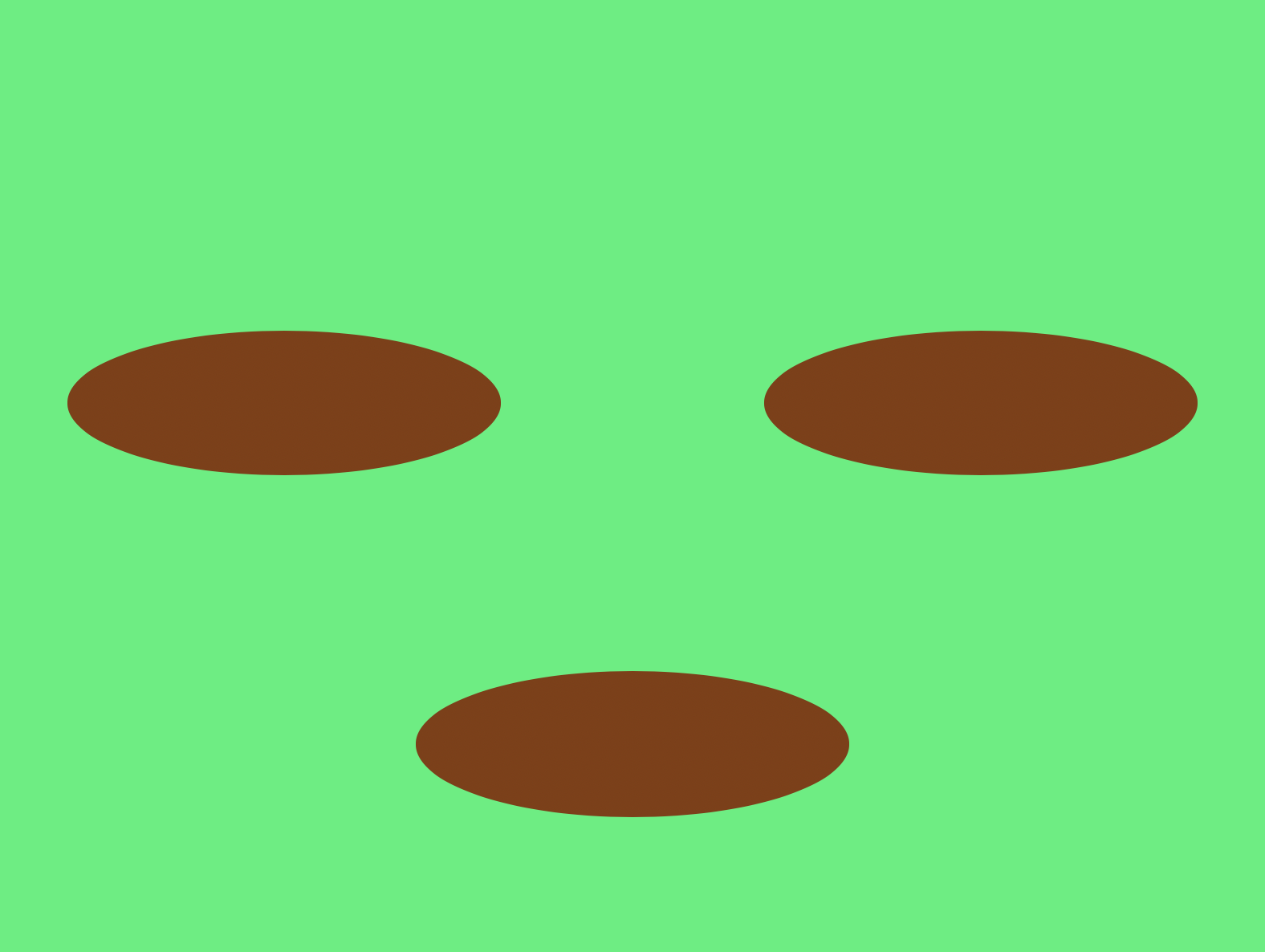 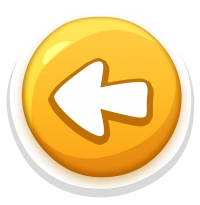 I didn’t ________ games yesterday.
play
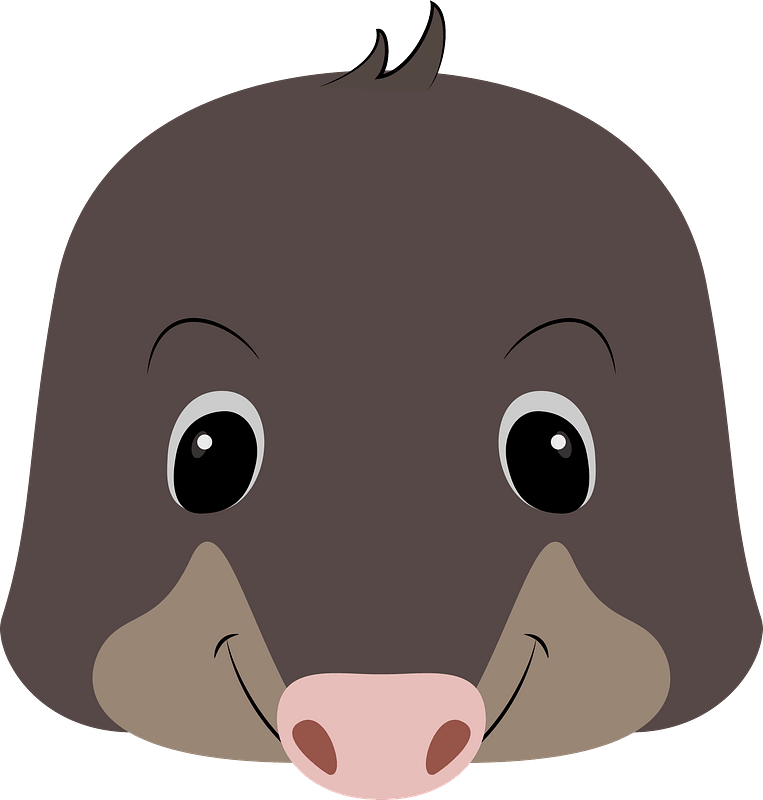 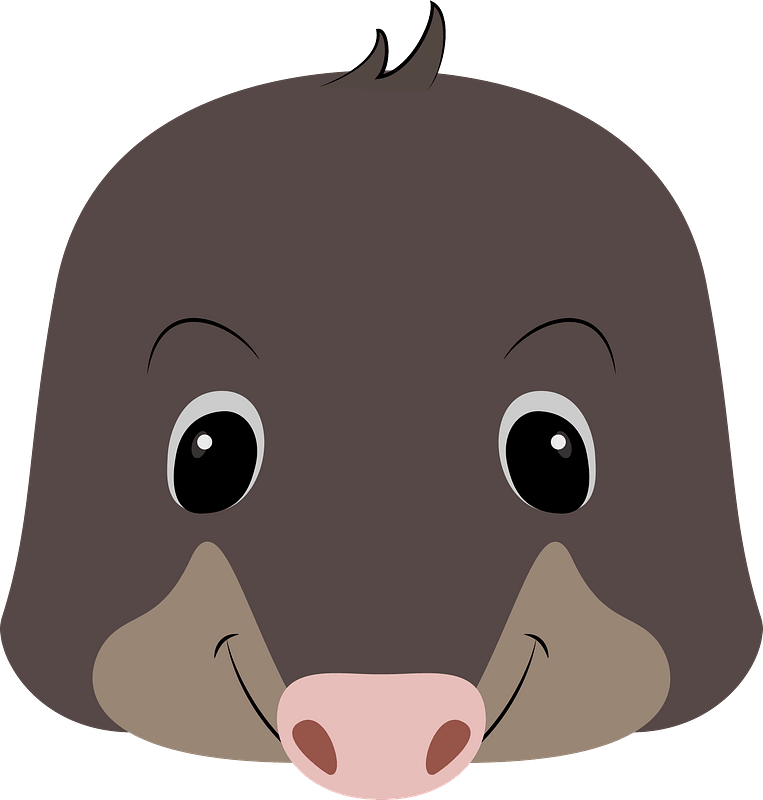 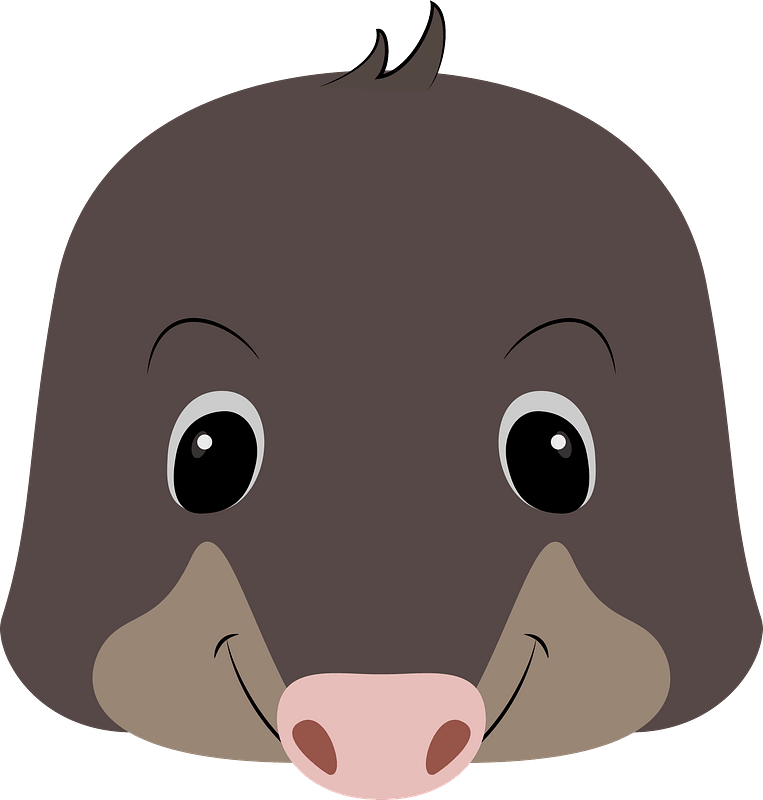 played
plays
play
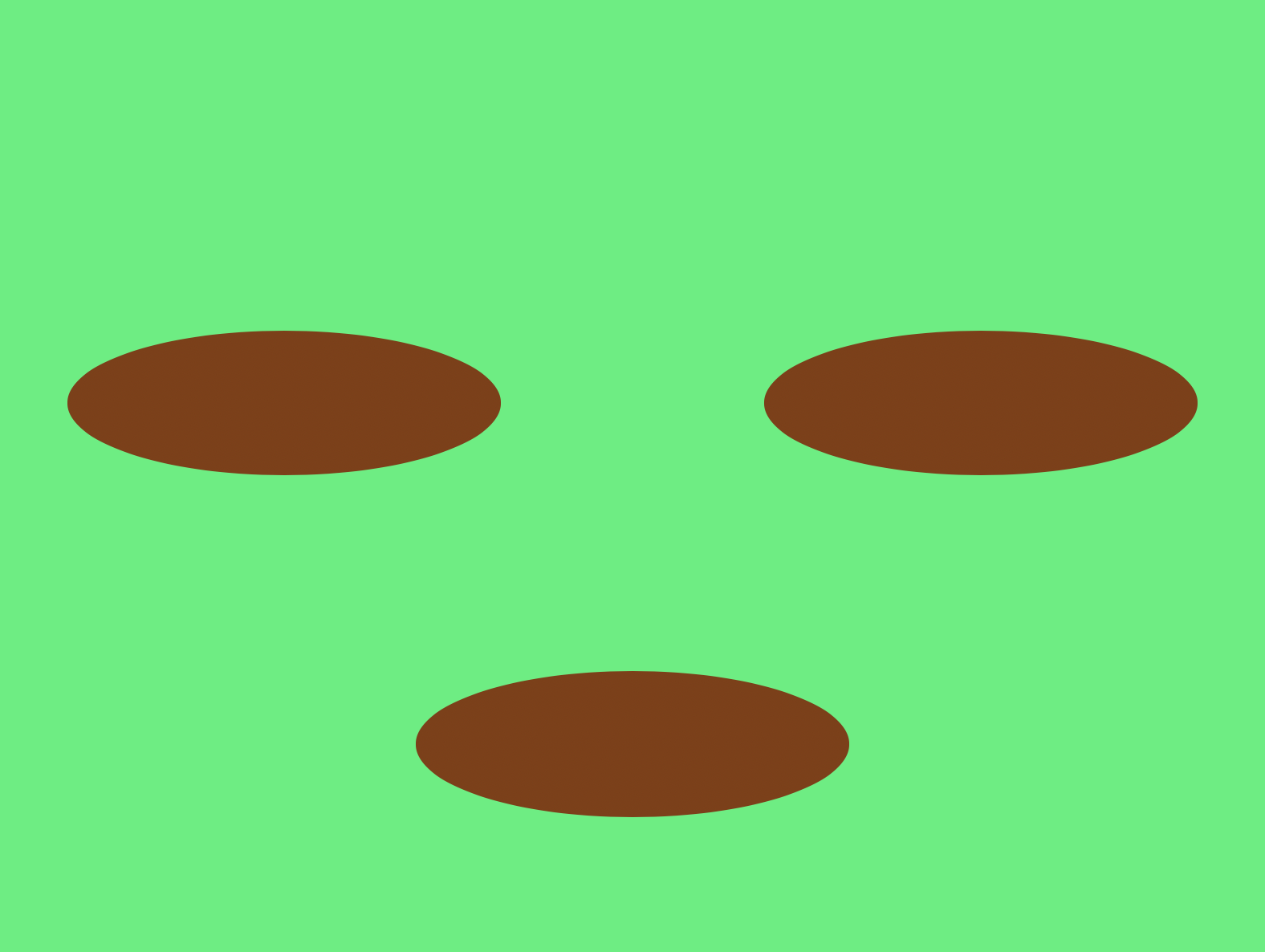 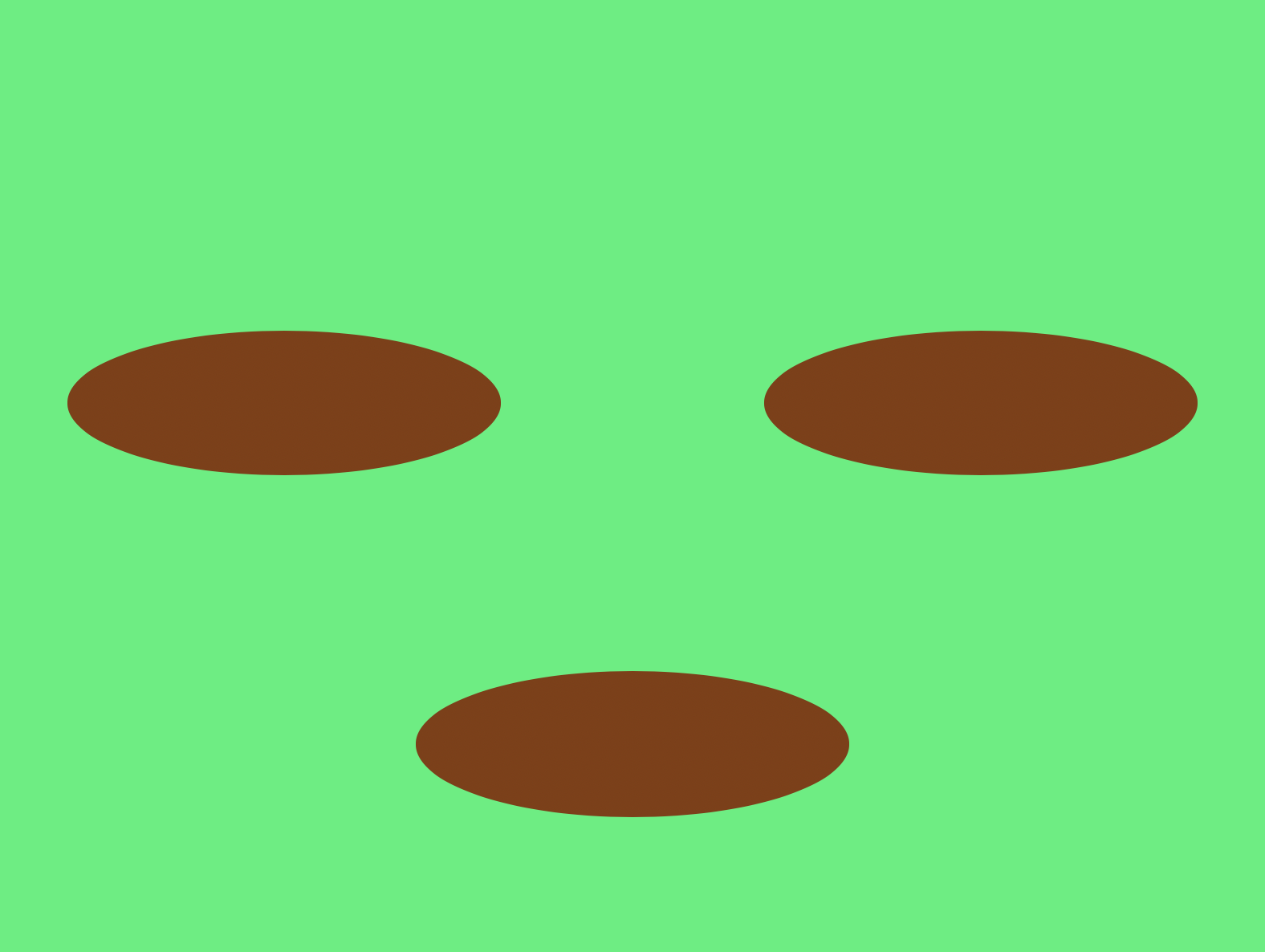 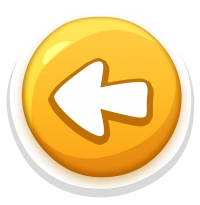 The Mayans ___________ soup.
cooked
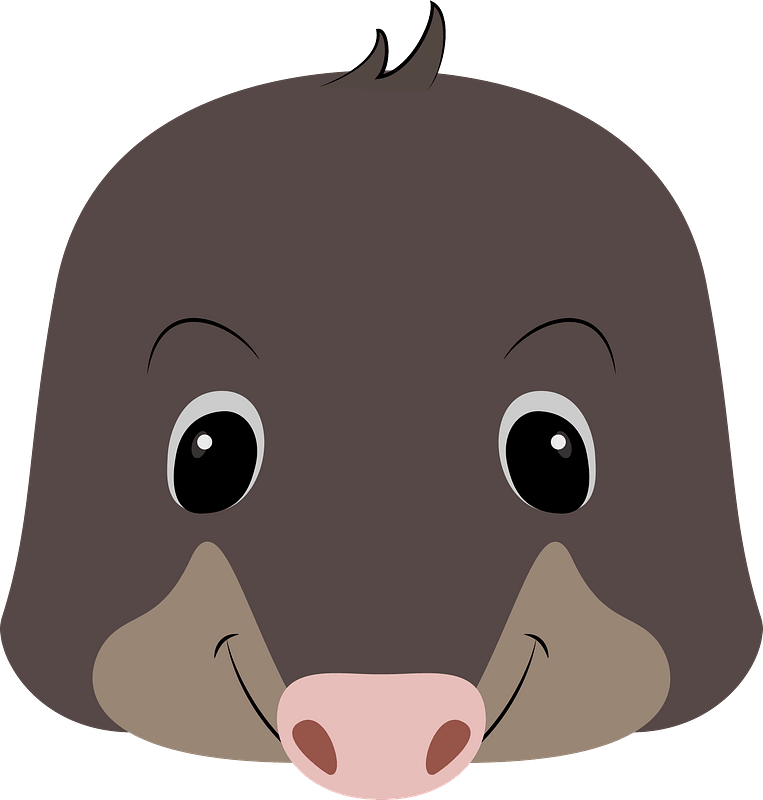 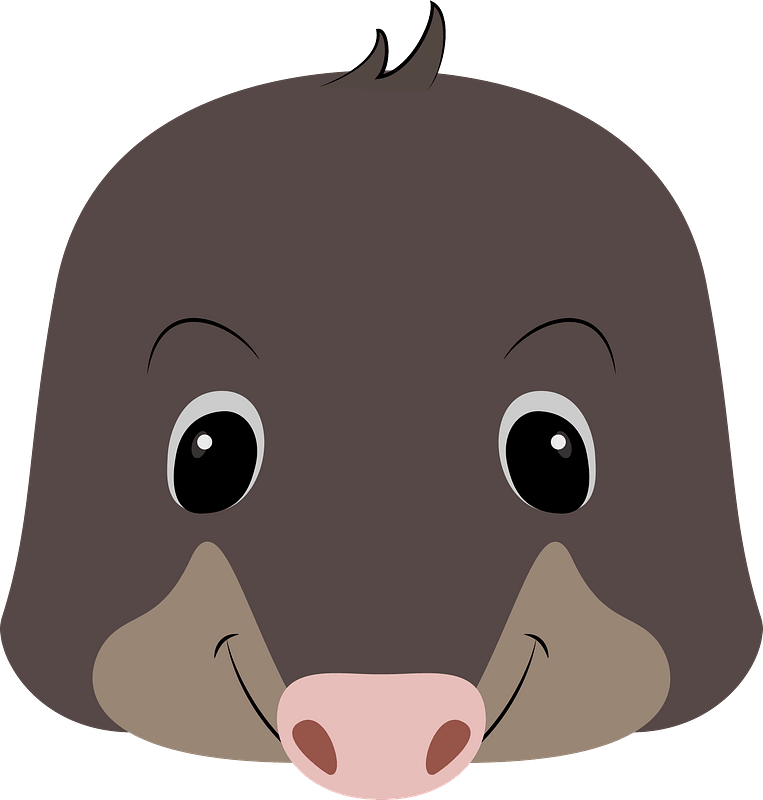 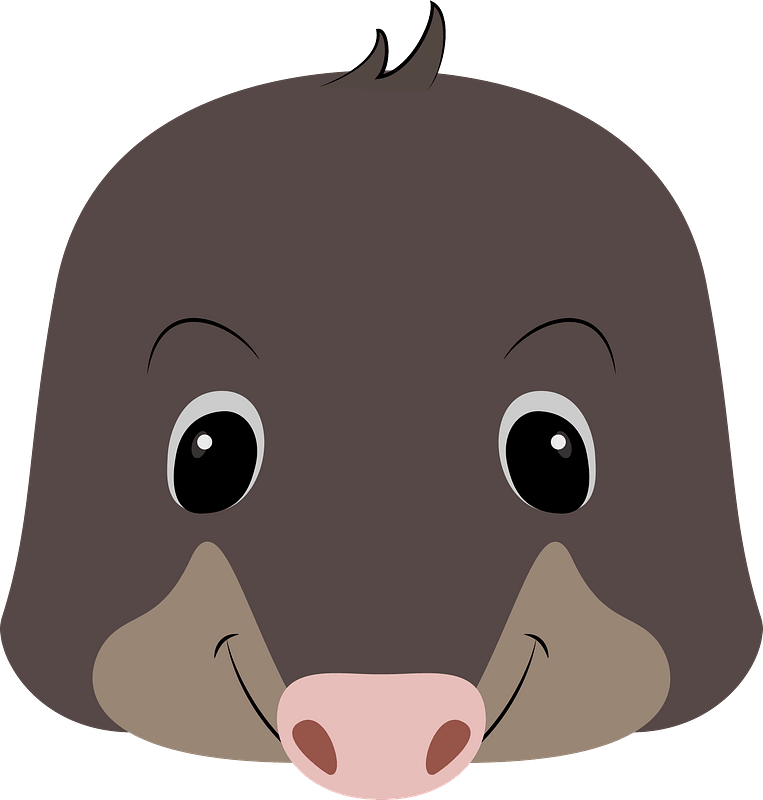 cooked
cook
didn’t cook
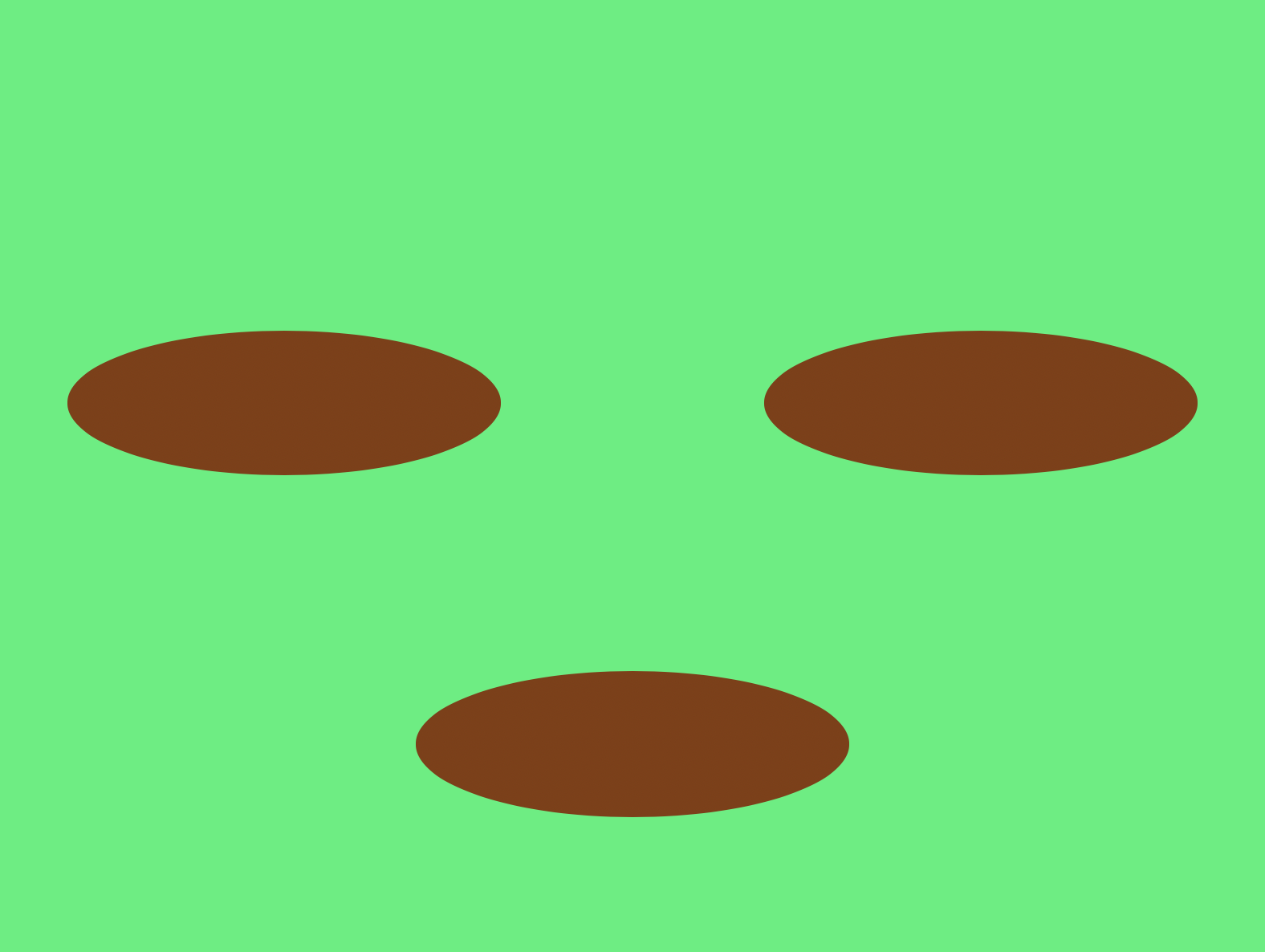 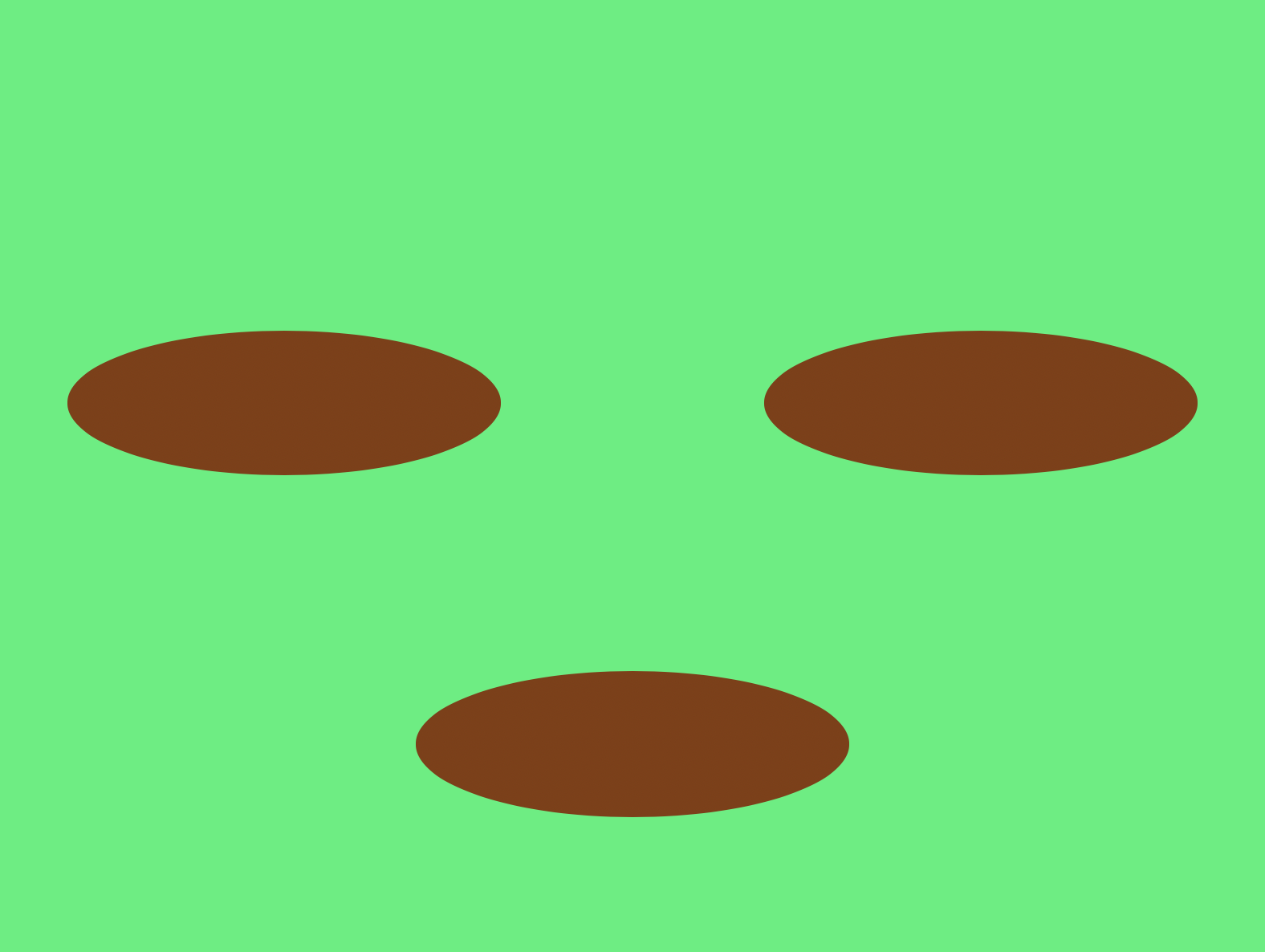 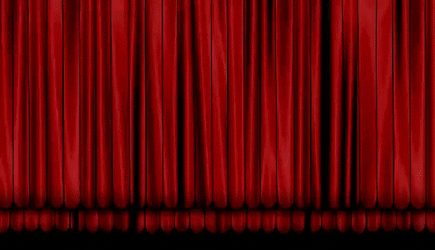 PERFORMANCE TIME
Listen and repeat.
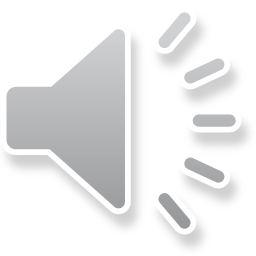 1. Did the people in the picture live in a house? Yes, they did.
2. Did the woman cook in the kitchen?____________
3. Did the man work in the fields? ______________
4. Did the children watch TV?________________
5. Did the boy help his dad?______________
6. Did the girl play computer games?__________
Write the answer.
No, she didn’t.
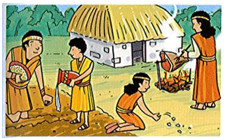 Yes, he did.
No, they didn’t.
Yes, he did.
No, she didn’t.
WORK IN PAIRS
WORKBOOK TIME
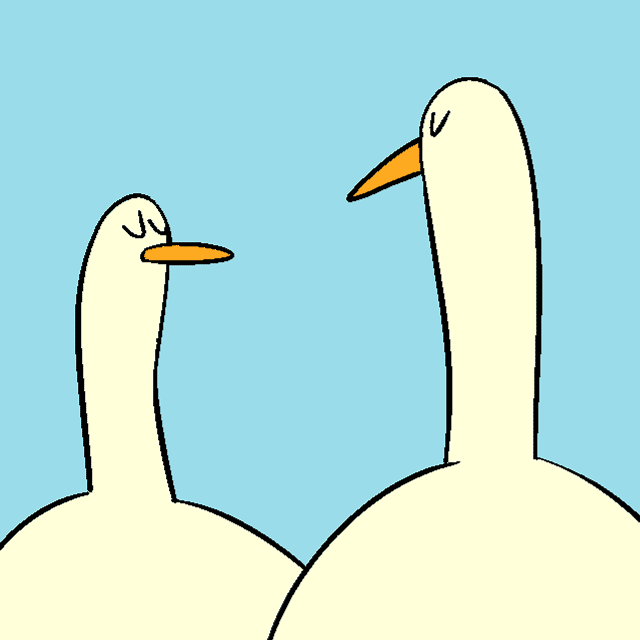 GOODBYE!!!